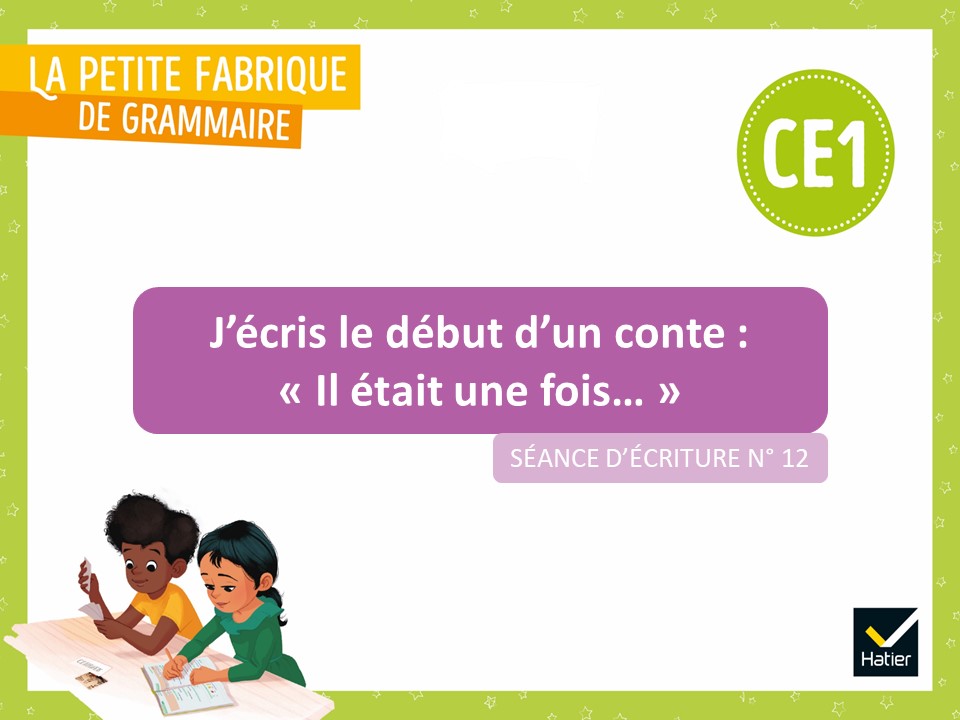 [Speaker Notes: Cette situation d’écriture est en lien avec la leçon de grammaire n° 55.

Objectif langagier : Écrire le début d’un conte (présentation des personnages, situation initiale).
Objectif grammatical : Utiliser l’imparfait de l’indicatif (personnes 3 et 6).]
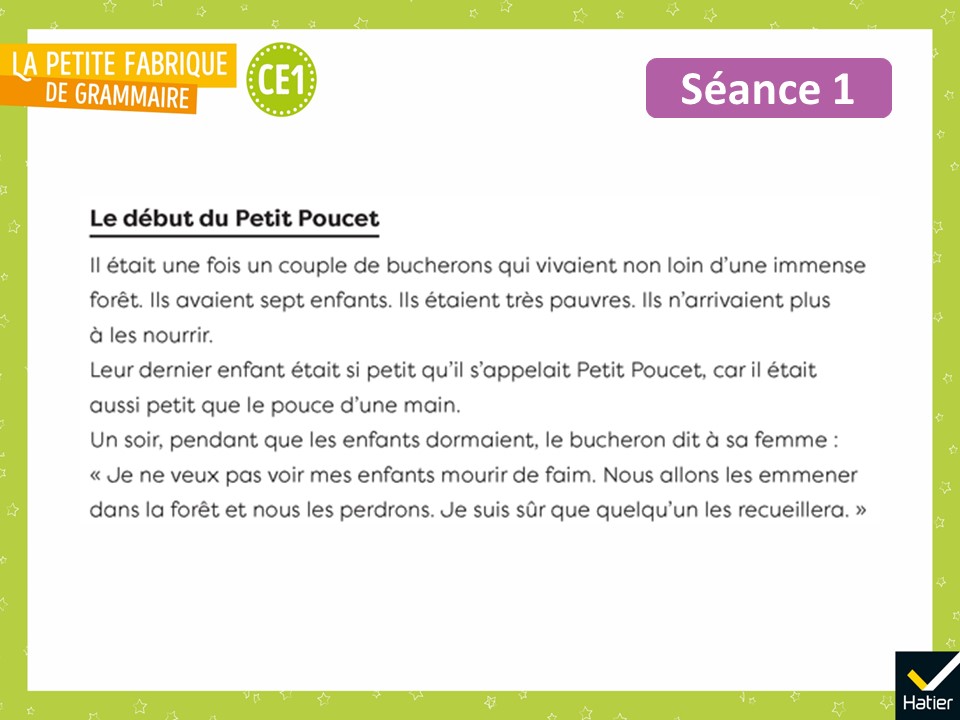 [Speaker Notes: SÉANCE 1 : LANCEMENT DE LA SITUATION

PHASE 1 : Découvrir la situation d’écriture

 Lire ou faire lire le texte modèle.
 « Reconnaissez-vous cette sorte de texte ? De quoi on parle ? Qu’est-ce qui se passe ? »
Réponse attendue : 
C’est l’histoire du Petit Poucet. C’est un conte car il commence par Il était une fois et c’est écrit au passé. C’est le début car on présente les personnages, on dit où ils habitent, quel est leur problème.

 « Racontez l’histoire avec vos mots. »
Relire le texte si nécessaire.]
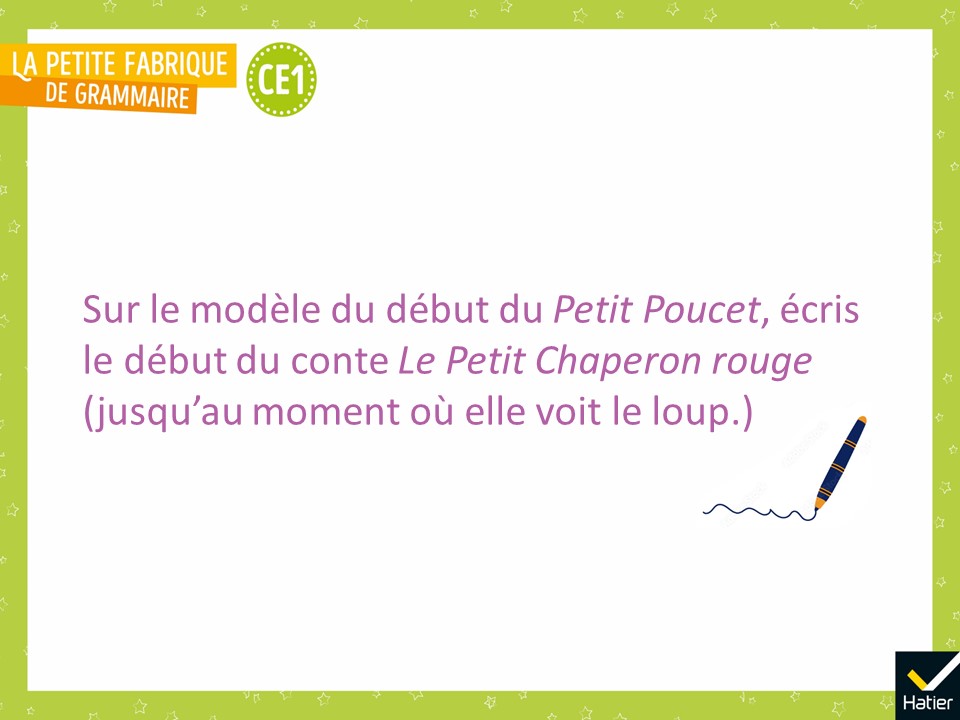 [Speaker Notes: Lire la consigne d’écriture.

« À quoi faut-il faire attention pour bien se faire comprendre dans le texte que vous allez écrire ? »
Réponse attendue :
- Commencer par Il était une fois et raconter au passé car c’est un conte.
- Présenter les personnages de l’histoire :
       Le Petit Chaperon Rouge et sa maman habitent près de la forêt.
       La Grand-mère malade habite toute seule de l’autre côté de la forêt.
       Le petit Chaperon rouge a un capuchon et une cape rouges.
- Raconter ce que dit la maman au Petit Chaperon Rouge : « Tu dois apporter une galette et un pot de beurre à ta grand-mère qui est malade. »
- Raconter le début de la promenade du Petit Chaperon Rouge dans la forêt.
- S’arrêter au moment où le Petit Chaperon rouge voit le loup.]
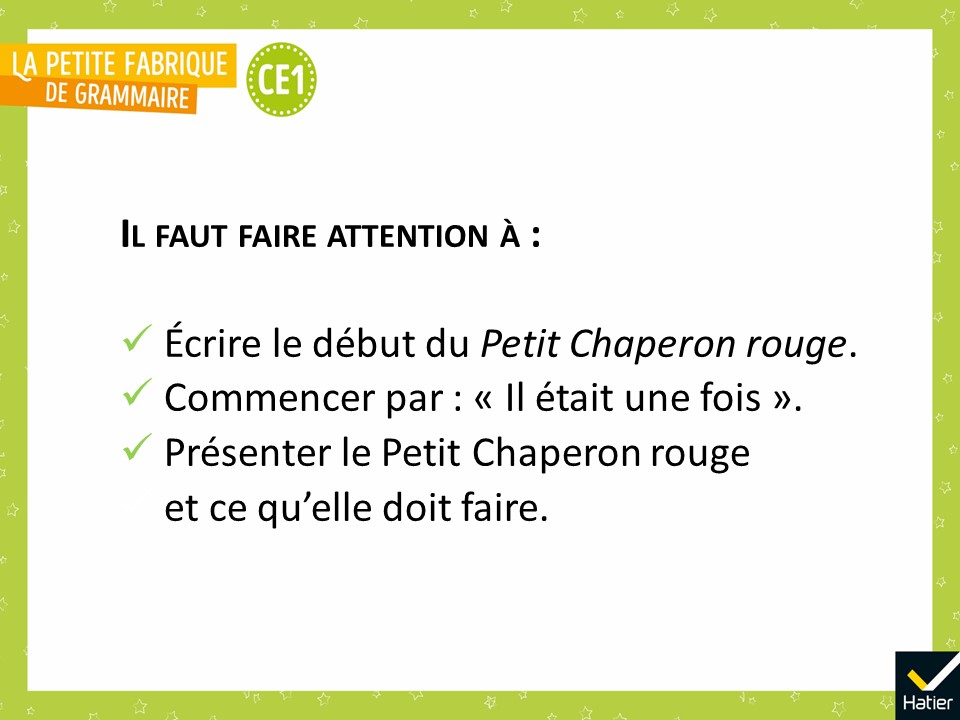 [Speaker Notes: Lire les contraintes d’écriture. 
Rappeler le début du conte : qui est le Petit Chaperon rouge ? Qu’est-ce que sa maman lui demande de faire ? Que fait-elle dans la fôrêt ?]
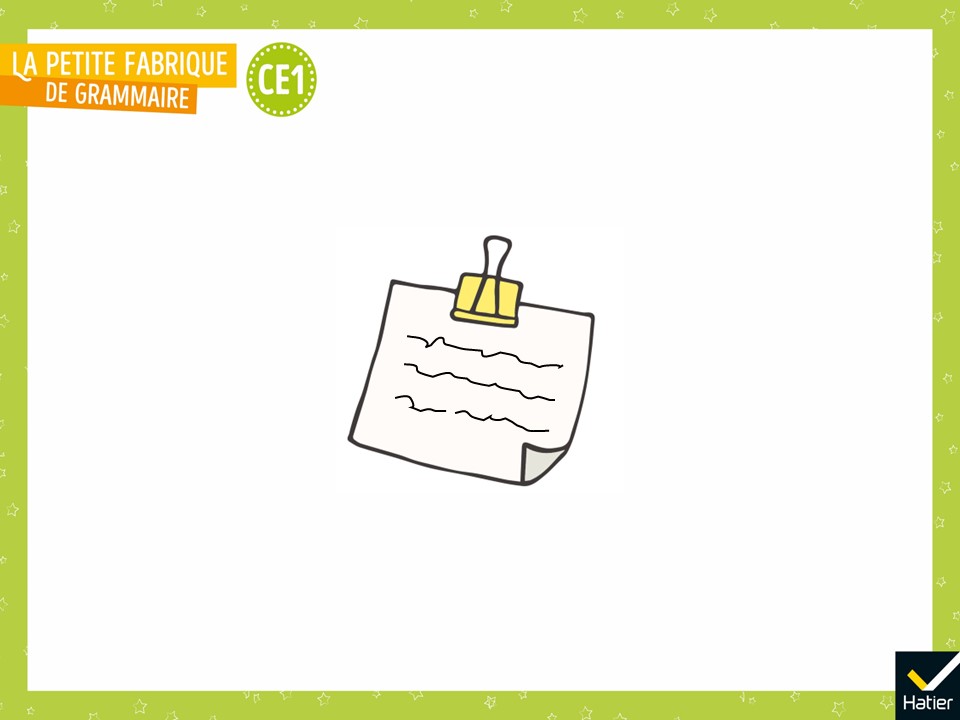 [Speaker Notes:  Chercher avec les élèves des idées et du lexique à utiliser.
    Et écrire au tableau les propositions qui peuvent être utiles aux élèves.

 Différenciation : pour les élèves en difficulté, les regrouper et écrire sur leur feuille les mots qui leur manqueraient (dans la marge ou là où le mot doit s’insérer). Il est aussi possible de leur distribuer l’aide lexicale proposée (cf. Fichier photocopiable).]
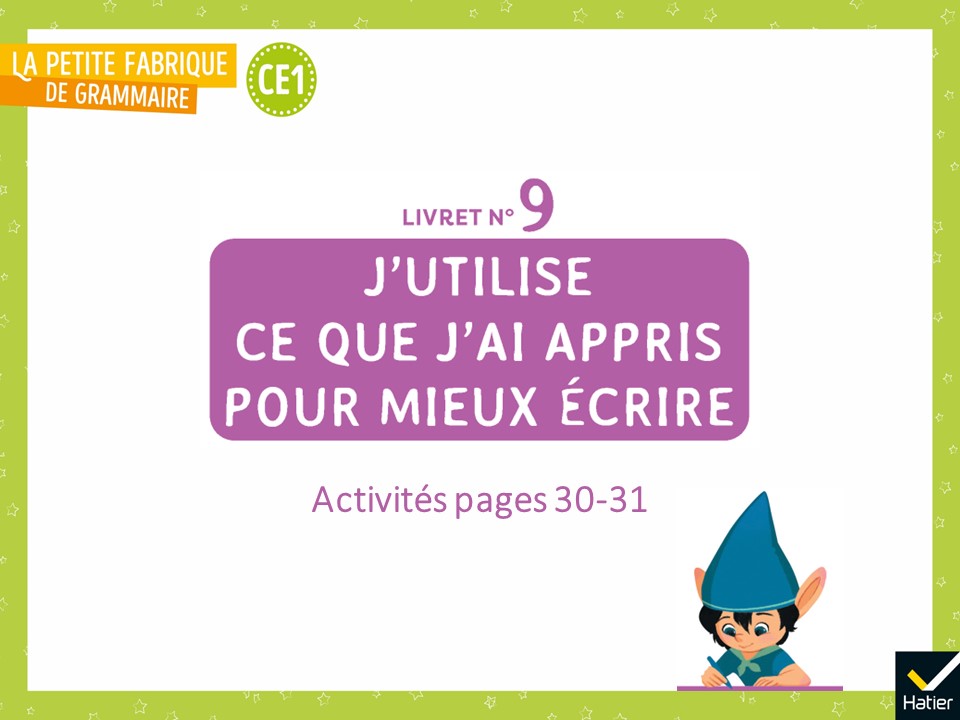 [Speaker Notes: PHASE 2 : Écrire le texte

« Prenez votre livret n° 9 page 30 pour écrire un texte. »]
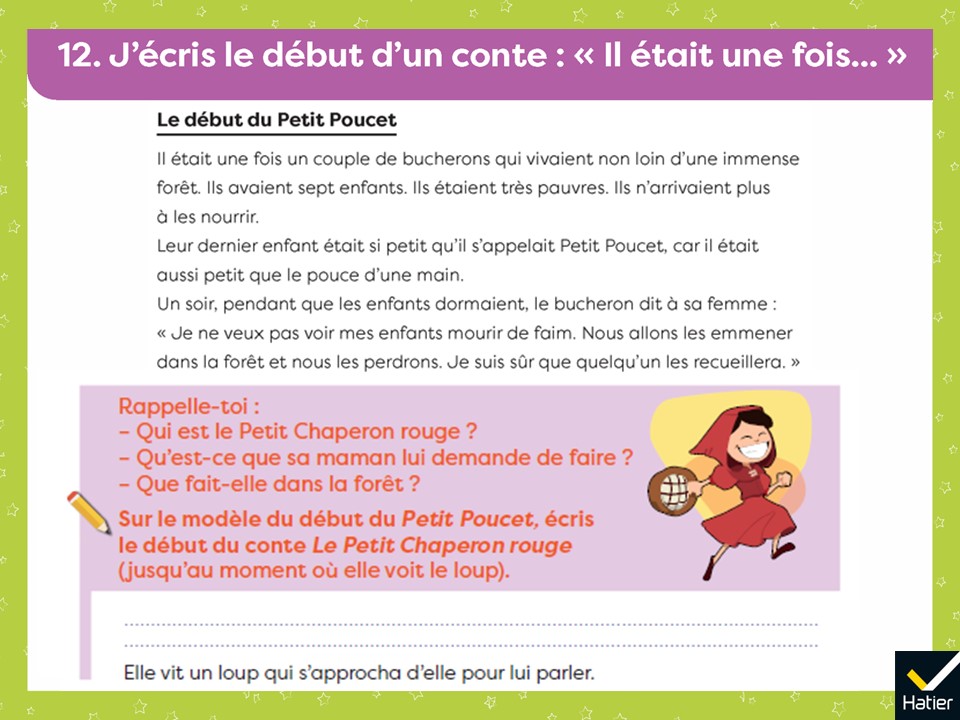 [Speaker Notes:  Les élèves peuvent soit dicter leur texte à l’adulte, soit l’écrire seul, soit par deux.

 À la fin de cette 1re séance, ramasser les livrets pour entourer les mots à revoir, sans donner les corrections.]
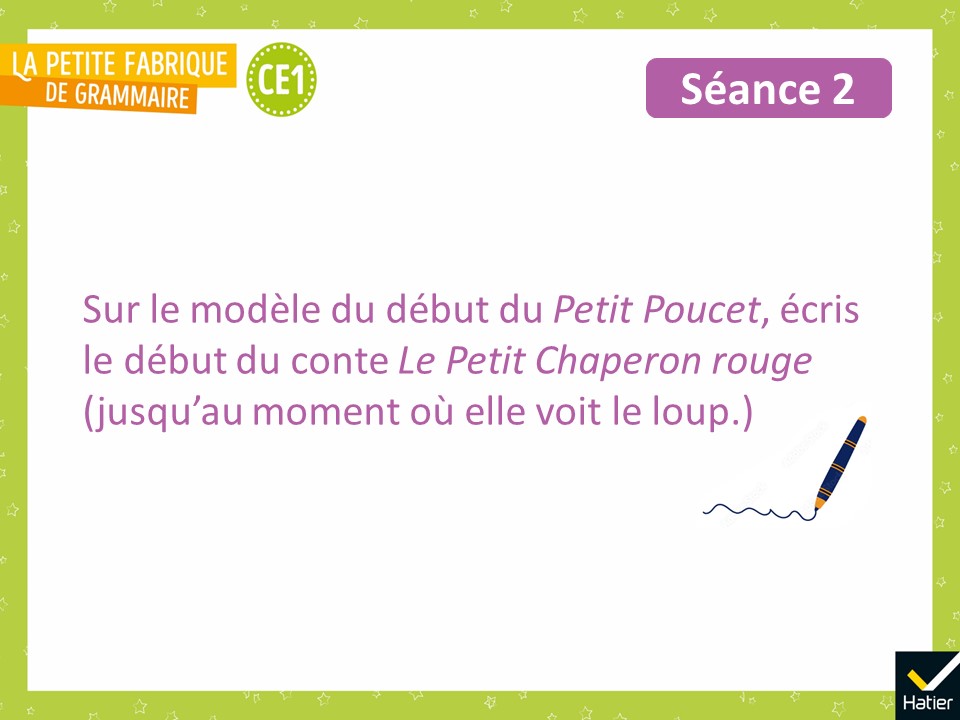 [Speaker Notes: SÉANCE 2 : RÉVISION DE TEXTE

PHASE 1 : Analyser le texte d’Aristobule

Rappeler la consigne d’écriture.]
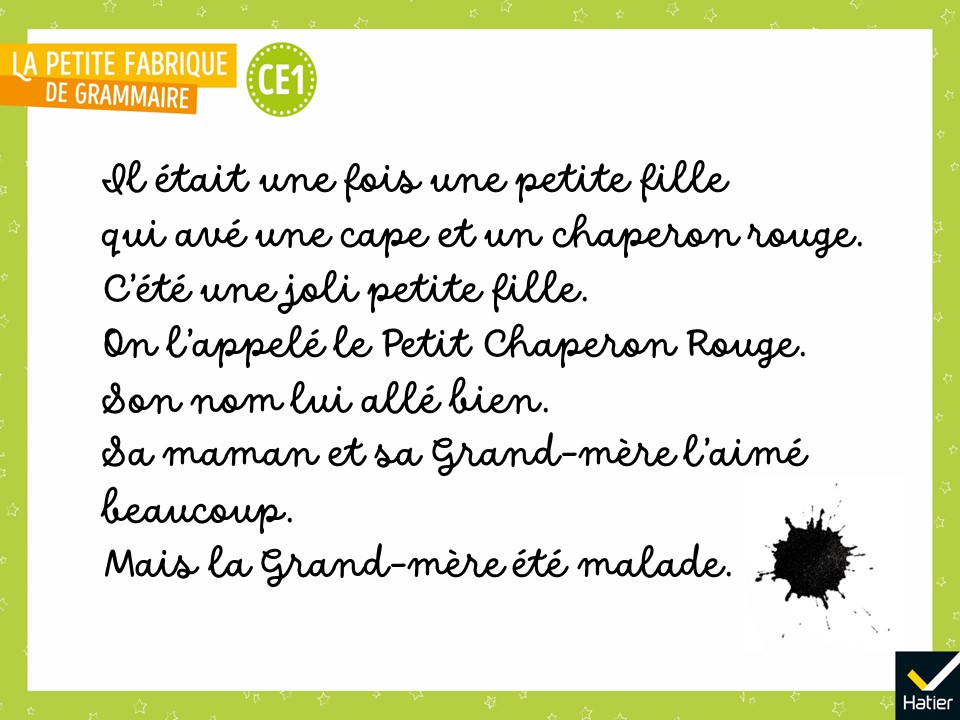 [Speaker Notes:  « Aristobule a essayé de suivre la consigne et a écrit ce texte. »
Lire le texte. 

 « Qu’est-ce que vous trouvez bien dans le texte d’Aristobule ? »
Réponses possibles :
Ça raconte bien le début. Il présente le Petit Chaperon Rouge.
Il a bien utilisé une puis la après pour parler du Petit Chaperon Rouge (cf. leçon Est-ce qu’on en a déjà parlé ?).
Son nom lui allait bien, c’est vrai]
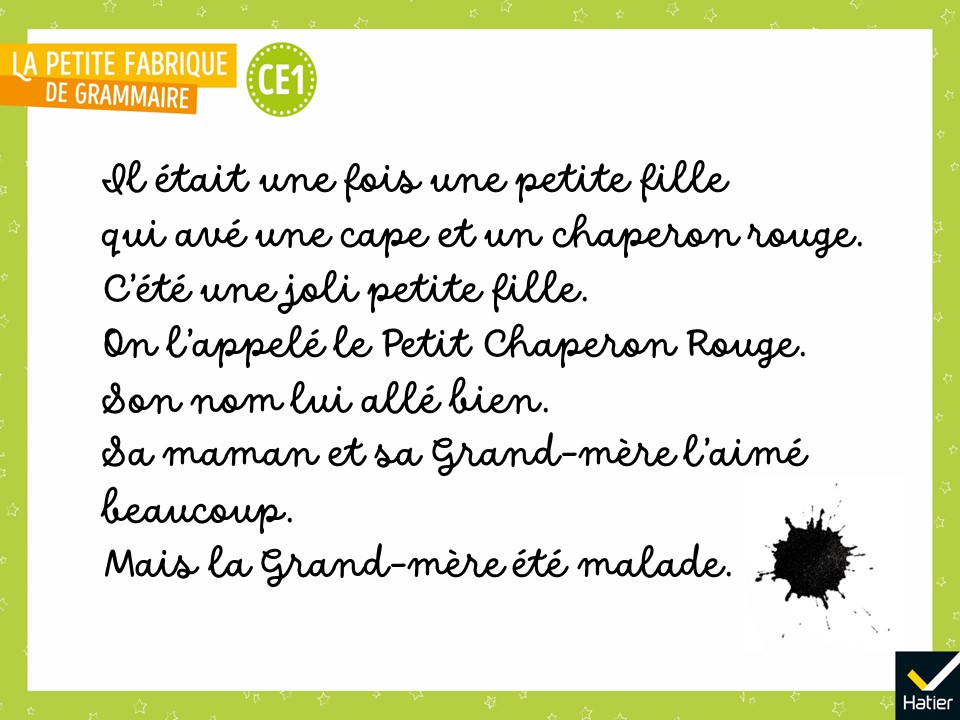 [Speaker Notes:  « Qu’est-ce qui ne va pas dans le texte d’Aristobule en grammaire ? »
Réponse attendue : 
Les verbes sont au passé. Ce n’est pas du passé composé. C’est de l’imparfait. On doit voir le -ai- qui est la marque du temps imparfait.
Sa mère et sa Grand-mère l’aimé, le verbe n’est pas accordé avec la brique-sujet. La brique-sujet parle de deux femmes, c’est elles, on doit donc écrire l’aimaient.
Joli n’est pas accordé avec une petite fille. Il doit y avoir le -e du féminin.]
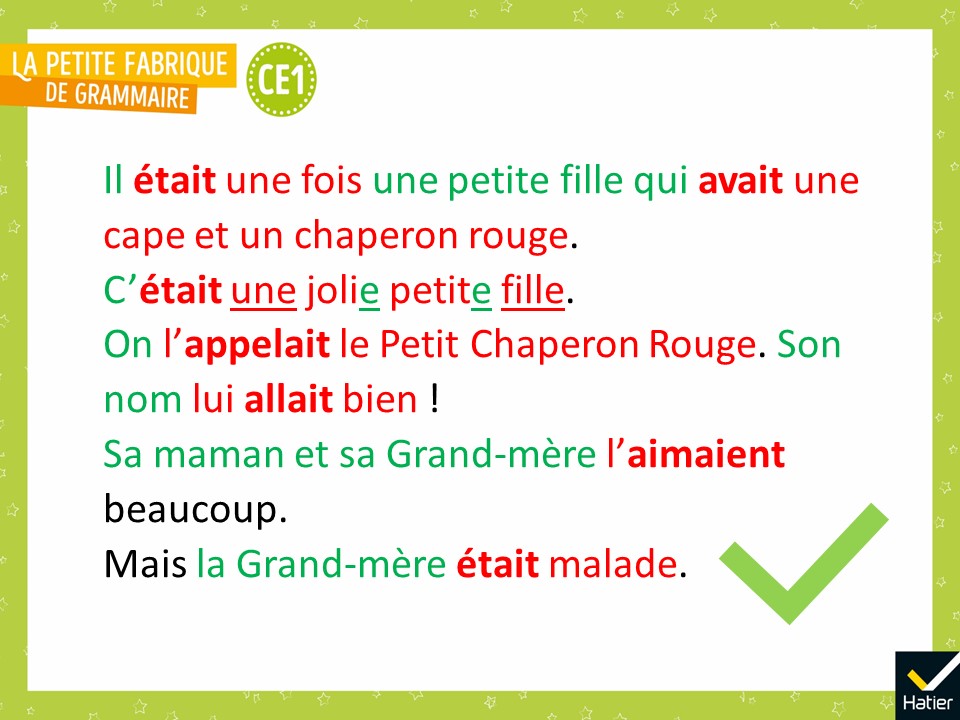 [Speaker Notes:  « Qu’est-ce que vous conseillez à Aristobule en grammaire ? »

Réponse attendue :
De bien penser à faire les accords du verbe avec la brique-sujet et de bien penser à l’imparfait.]
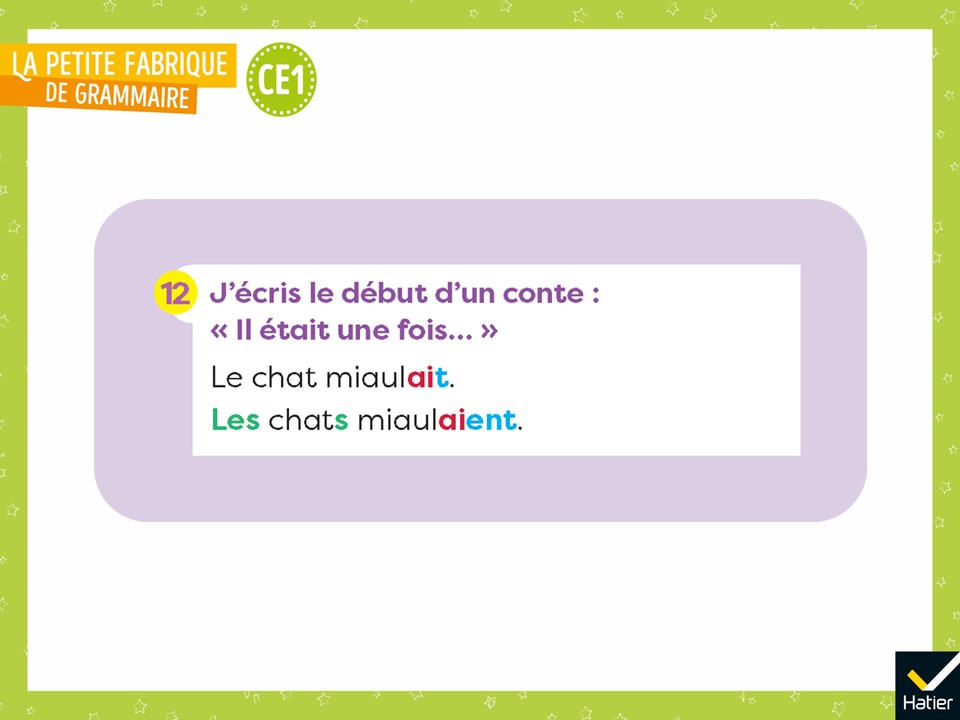 [Speaker Notes: « D’après vous, quelle est l’aide apportée dans cette aide grammaticale ? »]
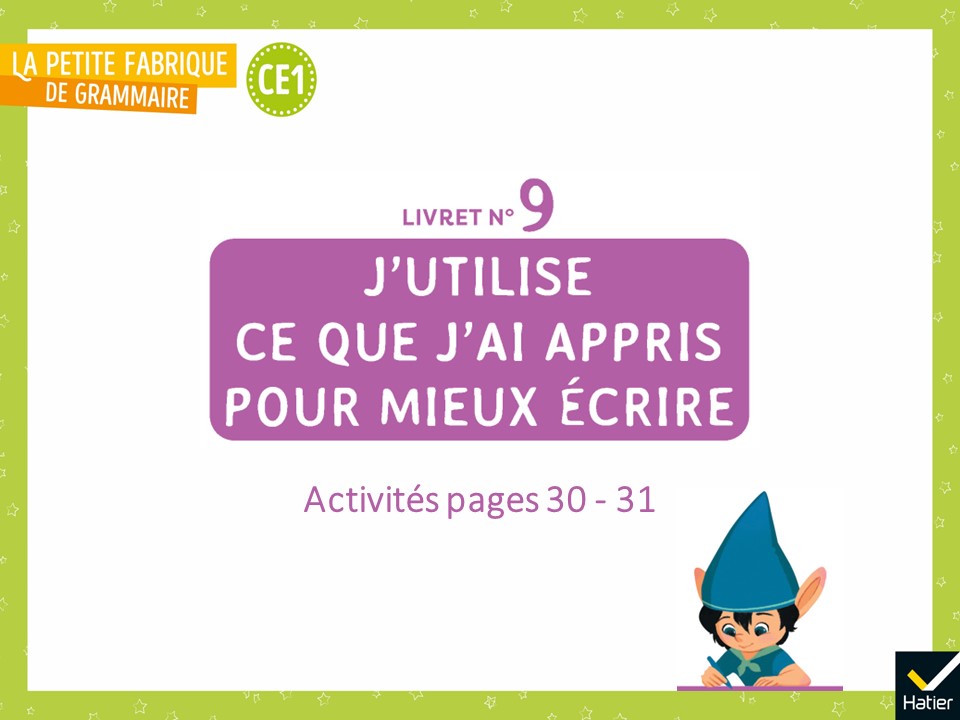 [Speaker Notes: PHASE 2 : Relire son texte et le réécrire

 Rendre les livrets corrigés et annotés. 
    À noter : les erreurs que l’élève doit corriger seul ont été entourées.]
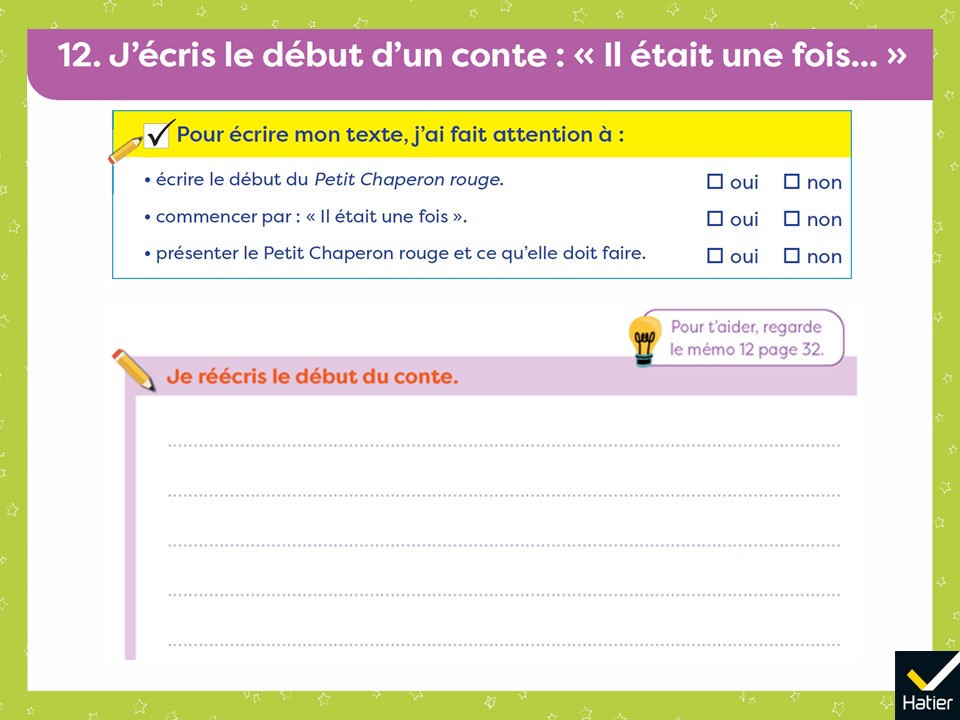 [Speaker Notes: « Vous pouvez maintenant relire votre texte et le corriger, ou en écrire un autre. 
N’hésitez pas à vous aider du mémo 12 page 32. »]
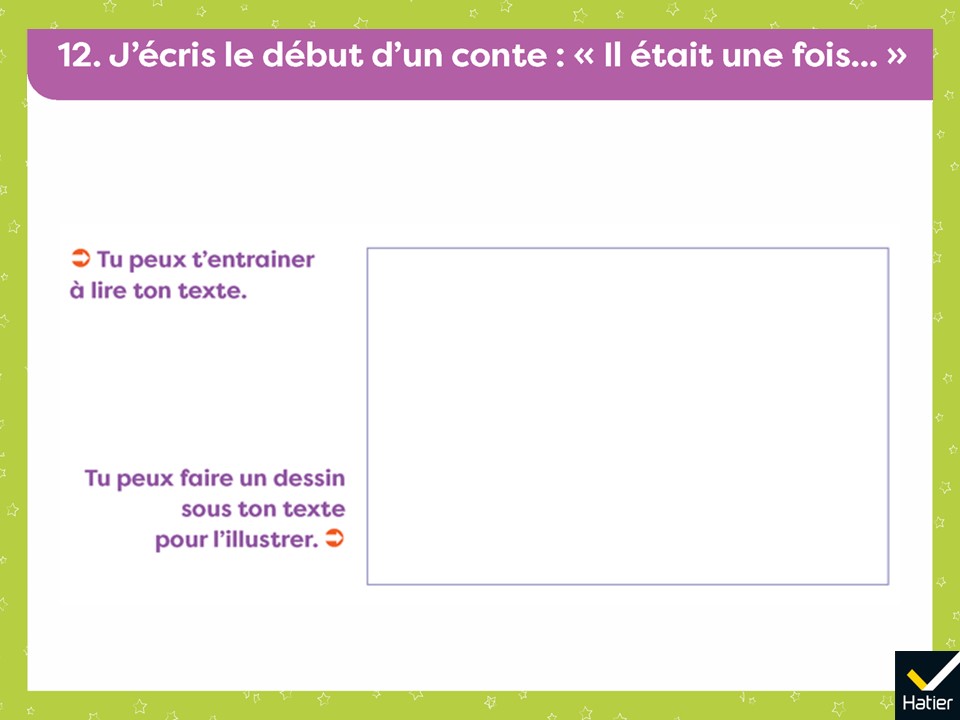 [Speaker Notes: « Lorsque vous avez terminé, vous pouvez vous entrainer à lire votre texte, ou bien faire des dessins pour l’illustrer. »]
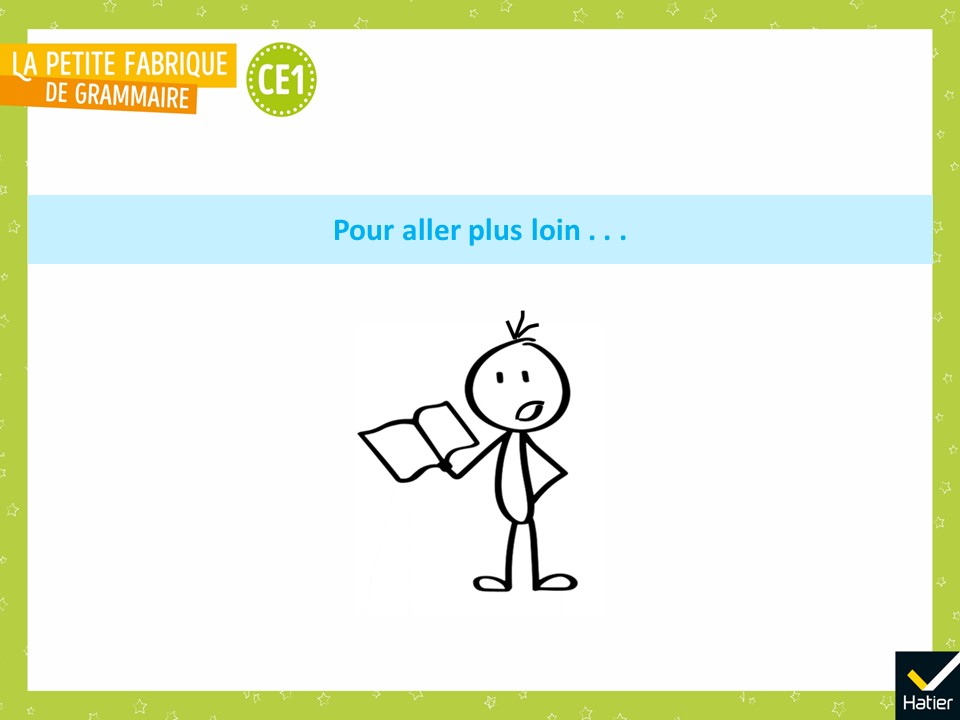 [Speaker Notes: Prolongement possible

Les élèves s’entrainent à lire leur texte à voix haute. La classe commente ce qui est réussi.
Les textes de la classe sont rassemblés dans un classeur mis à disposition pour être lus par d’autres élèves.
D’autres contes sont lus et étudiés par la classe.]